PaBsMxan;>>>rbs;RBHKm<Ir
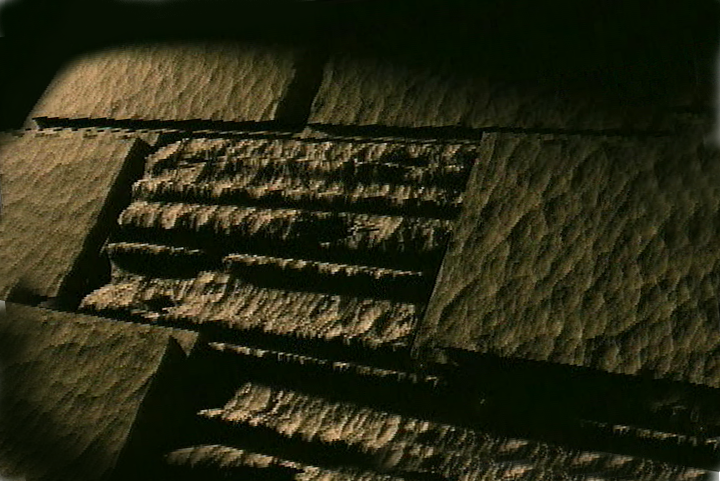 karENnaM[sÁal;nUvRBHKm<Ir>>> EdlsMxan;kñúgB½n§kic©shKmn_GnþrCati GayGinsIuFort Worth, Texas
www.biblebasically.com
PaBsMxan;>>>rbs;RBHKm<Ir
Designed by Dr. John Fryman, Texas, USA • BibleBasically.orgTaught by Dr. Rick Griffith, Singapore Bible CollegeAll files in many languages for free download at BibleStudyDownloads.org
7.5.01.
04
©2004 TBBMI
[Speaker Notes: PLEASE PUT THE TITLE AND SUBTITLES INTO YOUR NATIONAL LANGUAGE AND LEAVE THE WEBSITE UNCHANGED]
PaBsMxan;>>> RBHKm<Ir
®
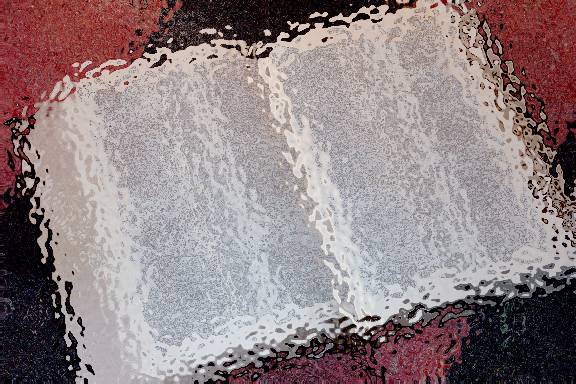 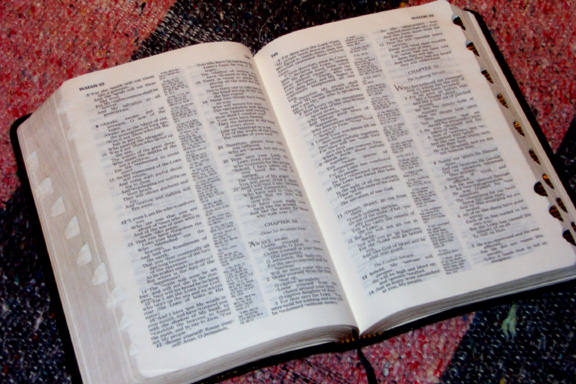 (cas+ vaKWCakarcat; EcgesovePAmYy !)
EpñkTI R)aMmYYy     
“RBHKm<Ir )anebIkrYcehIy ”
7.5.06.
02
©2003 TBBMI
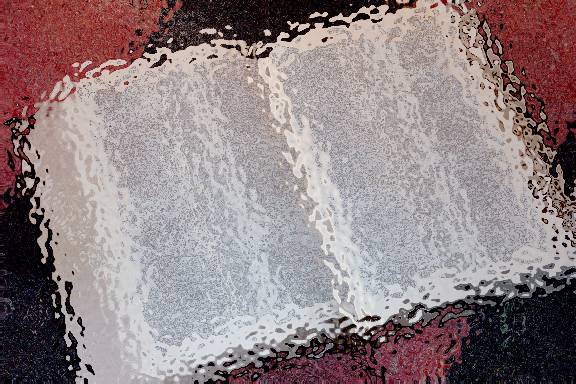 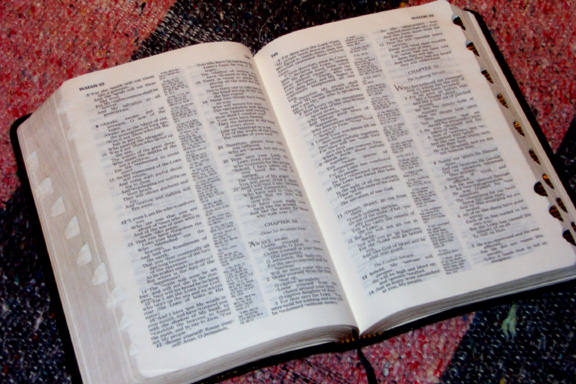 \LÚvenH>>> 
GnuBaØati eGay cMNit nig duMtUc²>>>
7.5.06.
03
©2003 TBBMI
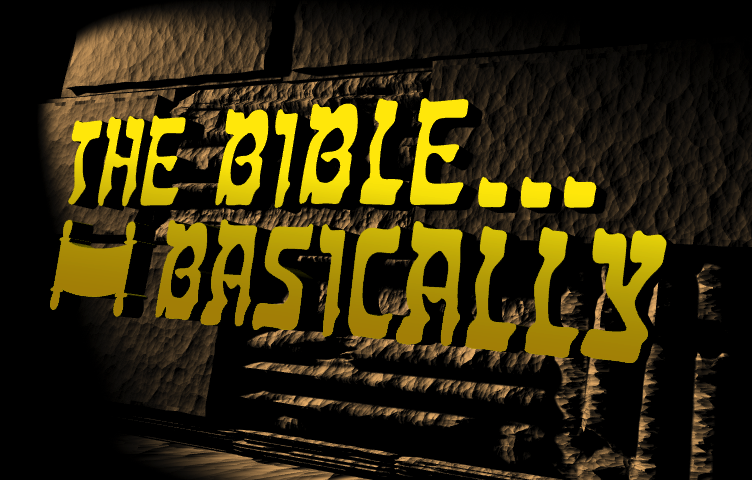 RBHKm<Ir                “)anebIkrYcehIy”
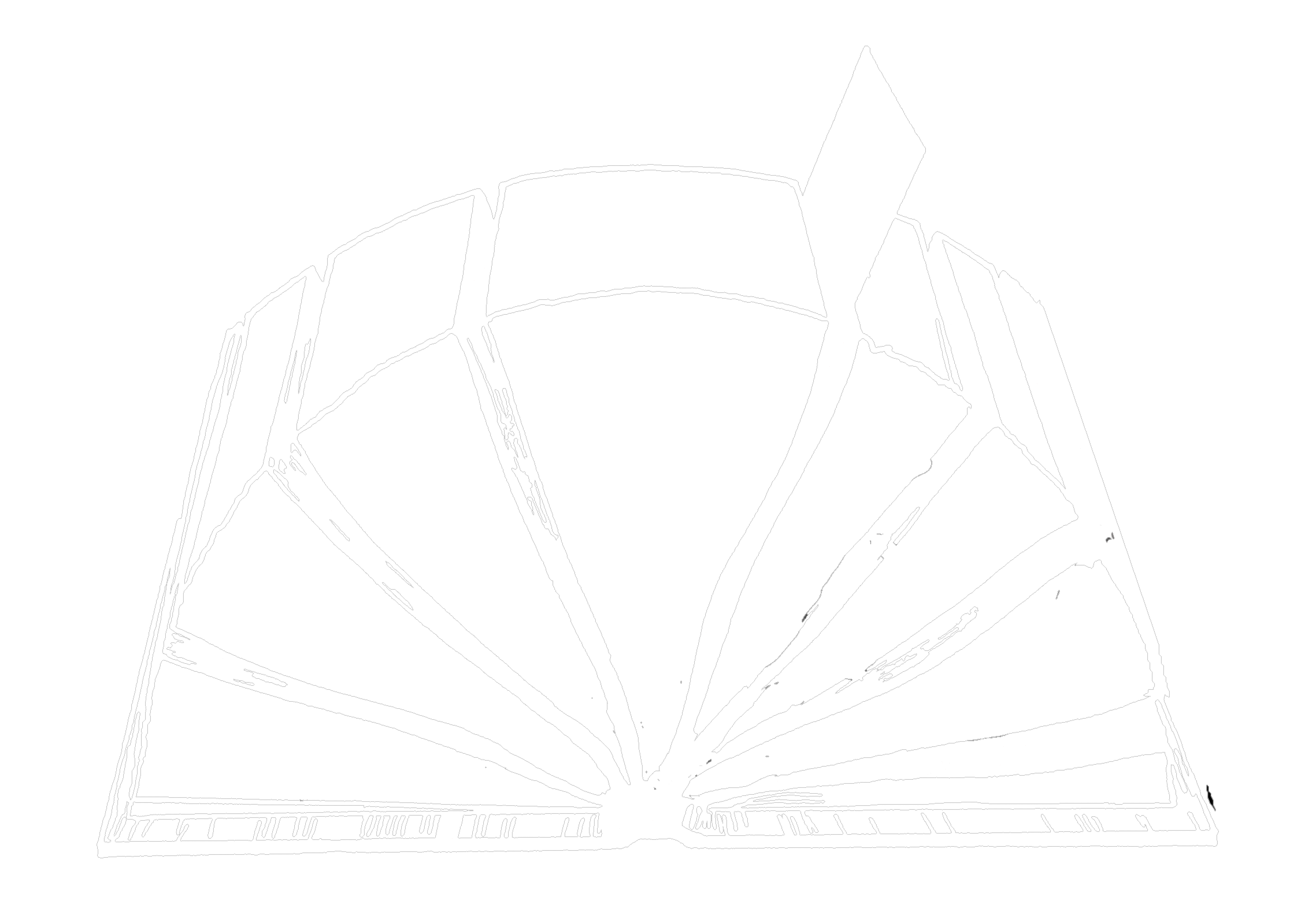 CaEpñk 
         ehIgnwg
         CacMNit
)ancat;Ecg>>> PaBrIkcMerIn>>> minecHcb;
A Ministry of ScriptureTechnologies International
2
7.5.06.
04
©2003 TBBMI
k
x
“       ”
“       ”
X(sf)
X(sc)
K
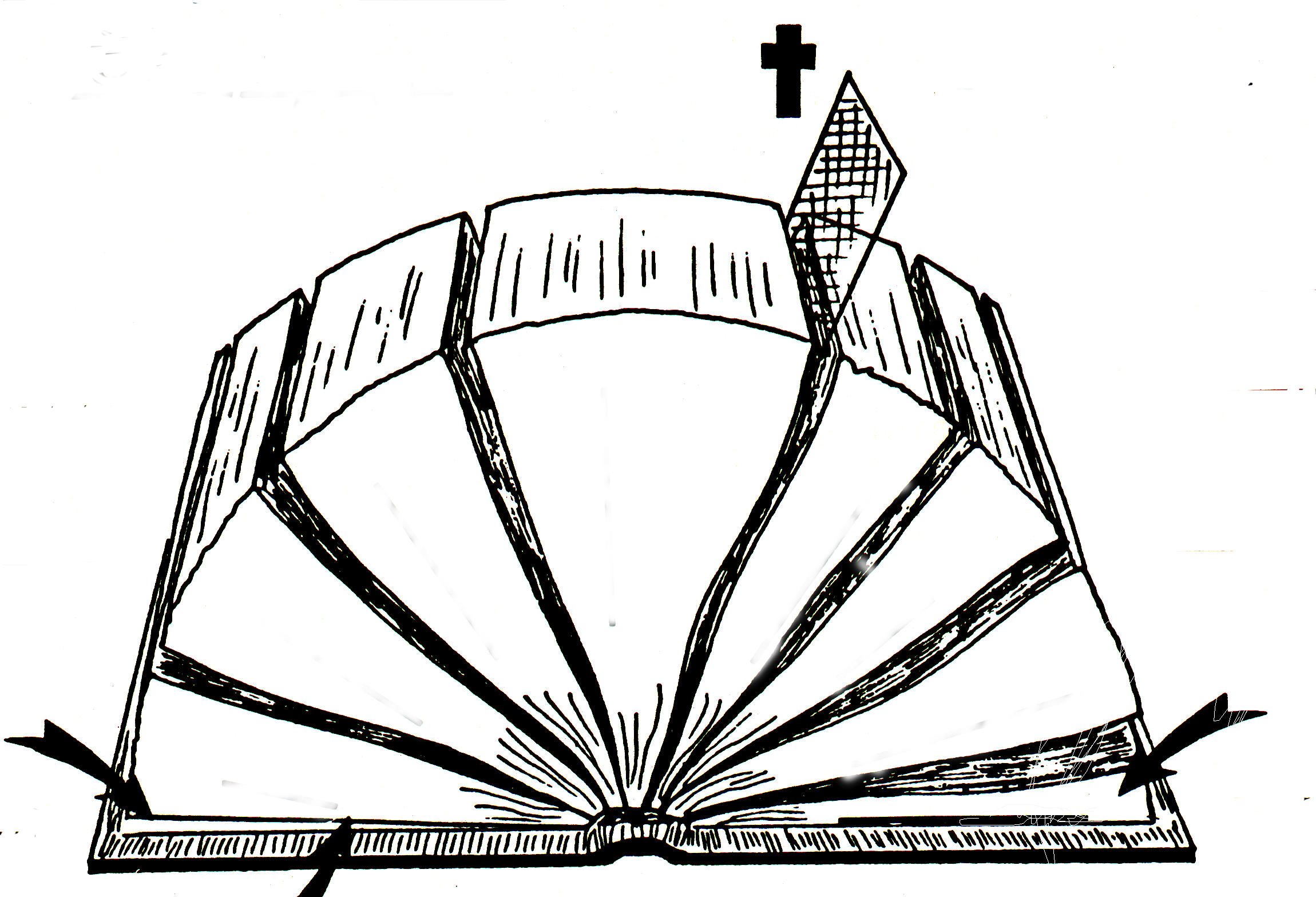 eKalerOgmYy ³
“       ”
“       ”
g(sf)
g (sc)
c(sf)
c(sc)
4
5
3
/
/
q(sf)
q(sc)
6
2
CMnYykarsikSa elx 18
7
1
8
C(sc)
C(sf)
2 
1
j
Q(sc)
06-06
RBHKm<Ir “)anebIkrYcrhIy”
7.5.06.
05
©2003 TBBMI
©TBBBI
©2003 TBBMI
06-
erOg             fIµ
erOg            BIburaN
4
3
5
6
2
4
7
4
1
8
5
06
erOg             fIµ
erOg            BIburaN
4
3
5
6
2
7
1
8
07
erOg             fIµ
erOg            BIburaN
4
5
3
6
2
7
1
8
4
08
erOg             fIµ
erOg            BIburaN
4
3
5
dMNwgl¥
6
2
7
1
8
Rkitüvin½y
3
09
erOg             fIµ
erOg            BIburaN
4
eTAtamGVI? rakayén karsresrmYy¡
3
eTAtamGVI? ragkayén karsresrmYy¡
5
dMNwgl¥
6
2
kic©kar
7
RbvtiþsaRsþ
1
8
Rkitüvin½y
4
10
erOg             fIµ
erOg            BIburaN
4
3
5
dMNwgl¥
6
2
kic©kar
kMNaBü
7
RbvtiþsaRsþ
sMbuRt
1
8
Rkitüvin½y
3
11
erOg             fIµ
erOg            BIburaN
4
3
5
dMNwgl¥
6
2
ehara
kic©kar
kMNaBü
7
RbvtiþsaRsþ
sMbuRt
1
8
Rkitüvin½y
vivrN³
2
12
erOg             fIµ
erOg            BIburaN
4
3
5
dMNwgl¥
6
ehara
2
kic©kar
kMNaBü
7
RbvtiþsaRsþ
sMbuRt
1
8
Rkitüvin½y
vivrN³
4
13
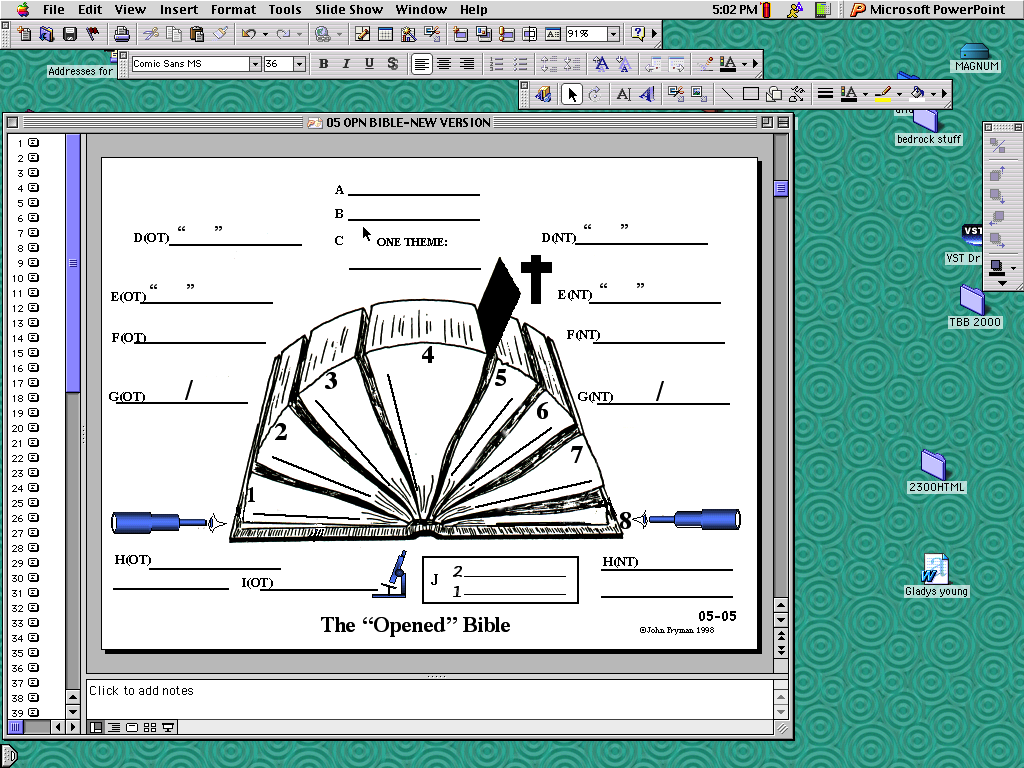 1600 qñaM
bnÞat; k nig x
GñkniBn§ 40 nak;
RKan;EtCaGñkRsuk
MBYkGñkdwknaM           	cM)aMg
GñkCMnYj
BYkkvI
4
BYksgÇ
3
5
BgSesþc
dMNwgl¥
6
kat;bnßy               edImeQIr
2
ehara
kic©kar
naykFnaKar
kMNaBü
7
RbvtiþsaRsþ
sMbuRt
1
8
Rkitüvin½y
vivrN³
4
14
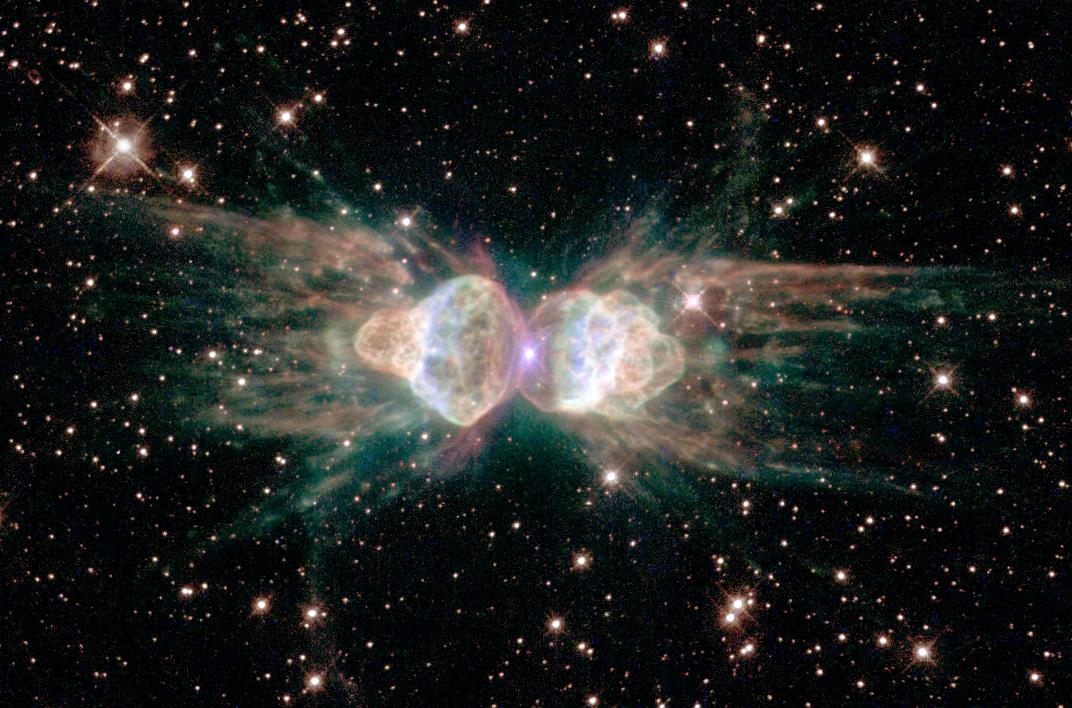 dMNwgl¥
ehara
kic©kar
kMNaBü
RbvtiþsaRsþ
sMbuRt
Rkitüvin½y
vivrN³
bnÞat; K
1600 qñaM
GñkniBn§ 40 nak;
eKalerOgmYy:
sirIrugerOg rbs;RBHCam©as;
sirIrugerOg rbs;RBHCam©as;
4
3
5
6
2
7
1
8
2
7.5.06.
15
©2003 TBBMI
bnÞat; X
1600 qñaM
GñkniBn§ 40 nak;
sBaØa “cas;”
sBaØa              “fIµ”
eKalerOgmYy:
sirIrugerOg rbs;RBHCam©as;
kic©snüa cas; …… kic©snüa fIµ
kic©snüa cas; …… kic©snüa fIµ
dMNwgl¥
bMNgRBHhb£T½ycas;rbs;RBH …… bMNgRBHhb£T½yfIµrbs;RBH
bMNgRBHhb£T½ycas;rbs;RBH …… bMNgRBHhb£T½yfIµrbs;RBH
ehara
kic©kar
kMNaBü
RbvtiþsaRsþ
sMbuRt
Rkitüvin½y
vivrN³
4
16
3 x 9 = 27
3 x 9 = 27
1600 qñaM
GñkniBn§ 40 nak;
sBaØa “cas;”
sBaØa              “fIµ”
eKalerOgmYy:
sirIrugerOg rbs;RBHCam©as;
bnÞat; g
“27” esovePA
“39” esovePA
dMNwgl¥
ehara
kic©kar
kMNaBü
RbvtiþsaRsþ
sMbuRt
Rkitüvin½y
vivrN³
3
17
1600 qñaM
GñkniBn§ 40 nak;
sBaØa   “cas;”
sBaØa              “fIµ”
eKalerOgmYy:
sirIrugerOg rbs;RBHCam©as;
bnÞat; c
“27” esovePA
“39” esovePA
eheRBIr
Rkik
dMNwgl¥
ehara
kic©kar
kMNaBü
RbvtiþsaRsþ
sMbuRt
Rkitüvin½y
vivrN³
2
18
1600 qñaM
GñkniBn§ 40 nak;
sBaØa “cas;”
sBaØa              “fIµ”
eKalerOgmYy:
sirIrugerOg rbs;RBHCam©as;
“27” esovePA
“39” esovePA
eheRBIr
Rkik
bnÞat; q
dMNwgl¥
RBHKuN/
Rkitüvin½y/
ehara
esckþIsnüa
bMeBj
kic©kar
kMNaBü
RbvtiþsaRsþ
sMbuRt
Rkitüvin½y
vivrN³
6
19
1600 qñaM
GñkniBn§ 40 nak;
sBaØa “cas;”
sBaØa              “fIµ”
eKalerOgmYy:
sirIrugerOg rbs;RBHCam©as;
“27” esovePA
“39” esovePA
eheRBIr
Rkik
dMNwgl¥
RBHKuN/
Rkitüvin½y/
esckþIsnüa
bMeBj
ehara
bnÞat; C
kic©kar
kMNaBü
RbvtiþsaRsþ
sMbuRt
Rkitüvin½y
vivrN³
20
1600 qñaM
GñkniBn§ 40 nak;
sBaØa “cas;”
sBaØa              “fIµ”
eKalerOgmYy:
sirIrugerOg rbs;RBHCam©as;
“27” esovePA
“39” esovePA
eheRBIr
Rkik
dMNwgl¥
RBHKuN/
Rkitüvin½y/
bMeBj
esckþIsnüa
ehara
kic©kar
kMNaBü
RbvtiþsaRsþ
EkvyWt
EkvyWt
bnÞat; C
sMbuRt
Rkitüvin½y
GnnþPaB GnaKtkal
GnnþPaB GtItkal
vivrN³
3
21
1600 qñaM
GñkniBn§ 40 nak;
sBaØa “cas;”
sBaØa              “fIµ”
eKalerOgmYy:
sirIrugerOg rbs;RBHCam©as;
“27” esovePA
“39” esovePA
eheRBIr
Rkik
G½R)ahaM
G½R)ahaM
dMNwgl¥
RBHKuN/
Rkitüvin½y/
esckþIsnüa
bMeBj
ehara
kic©kar
kMNaBü
elakub,tiþ 12!!!
RbvtiþsaRsþ
EkvyWt
sMbuRt
EkvyWt
Rkitüvin½y
vivrN³
GnnþPaB GtItkal
GnnþPaB GnaKtkal
GtisuxumTsSn_
bnÞat; Q
5
22
1600 qñaM
GñkniBn§ 40 nak;
sBaØa “cas;”
sBaØa              “fIµ”
eKalerOgmYy:
sirIrugerOg rbs;RBHCam©as;
“27” esovePA
“39” esovePA
eheRBIr
Rkik
dMNwgl¥
RBHKuN/
Rkitüvin½y/
esckþIsnüa
bMeBj
ehara
kic©kar
kMNaBü
RbvtiþsaRsþ
EkvyWt
sMbuRt
EkvyWt
Rkitüvin½y
vivrN³
GnnþPaB GtItkal
GnnþPaB GnaKtkal
EkvyWt 2 
 GtisuxumTsSn_ 1
bnÞat; j
GtisuxumTsSn_
23
cUrykcitþTukrMlwk eLIgvij dUcCa)aneronrYcmkehIy
cUrykcitþTukrMlwk eLIgvij dUcCa)aneronrYcmkehIy
1600 qñaM
GñkniBn§ 40 nak;
sBaØa “cas;”
sBaØa              “fIµ”
eKalerOgmYy:
sirIrugerOg rbs;RBHCam©as;
“27” esovePA
“39” esovePA
eheRBIr
Rkik
dMNwgl¥
RBHKuN/
Rkitüvin½y/
esckþIsnüa
bMeBj
ehara
kic©kar
kMNaBü
RbvtiþsaRsþ
EkvyWt
sMbuRt
EkvyWt
Rkitüvin½y
vivrN³
GnnþPaB GtItkal
GnnþPaB GnaKtkal
EkvyWt 2 
 GtisuxumTsSn_ 1
GtisuxumTsSn_
1
24
1600 years
1600 years
kaeds )ana:
kaeds )ana:
1600 qñaM
karRtas;ehA
karRtas;ehA
s- d- s
s- d- s
40 authors
40 authors
GñkniBn§ 40 nak;
“OLD” 
Testament
“OLD” 
Testament
“NEW”  
Testament
“NEW”  
Testament
sBaØa   “cas;”
sBaØa              “fIµ”
40
40
dMNwgl¥
dMNwgl¥
ONE THEME:
ONE THEME:
eKalerOgmYy:
dMNwgl
sMbuRt
sIuNay
sIuNay
the glory of God
the glory of God
sirIrugerOg rbs;RBHCam©as;
ey:rIxUr
ey:rIxUr
karEbgEckTwkdI
karEbgEckTwkdI
“27” Books
“27” Books
“39” Books
“39” Books
“27” esovePA
“39” esovePA
430
430
nikçmnM
nikçmnM
BYkCuMnM
BYkCuMnM
70 qñaM
70 qñaM
Hebrew
Hebrew
Greek
Greek
eheRBIr
Rkik
ehara
ehara
GuIRsaEGl
GuIRsaEGl
dMNwgl¥
GOSPELS
GOSPELS
y – G
y – G
Grace/
Grace/
Law/
Law/
RBHKuN/
Rkitüvin½y/
TasPaB
TasPaB
kic©kar
kic©kar
PROPHECIES
PROPHECIES
Promise
Promise
Fulfillment
Fulfillment
esckþIsnüa
bMeBj
ehara
ACTS
ACTS
kic©kar
WRITINGS
WRITINGS
kMNaBü
yUda
yUda
BYkecAhVay
BYkecAhVay
350
350
d- BU- Br
d- BU- Br
HISTORIES
HISTORIES
RbvtiþsaRsþ
Telescope
Telescope
EPISTLES
EPISTLES
EkvyWt
Telescope
Telescope
sMbuRt
EkvyWt
G- G
G- G
GMbUrTaMg12
GMbUrTaMg12
LAW
LAW
vivrN³
vivrN³
Rkitüvin½y
REVELATION
REVELATION
vivrN³
Eternity Past
Eternity Past
Eternity Future
Eternity Future
GnnþPaB GtItkal
GnnþPaB GnaKtkal
EkvyWt 2 
 GtisuxumTsSn_ 1
s- B- Bi
s- B- Bi
s- G- n
s- G- n
2 Telescopes
1 Microscope
2 Telescopes
1 Microscope
Microscope
Microscope
GtisuxumTsSn_
esckIþGFib,ay 5
esckIþGFib,ay 5
karvilRtLb;TaMg 3 elIk>>>
karvilRtLb;TaMg 3 elIk>>>
06-27
06-27
B½n§kic©rbs;           RBHGm©as;eys‘Uv RKIsÞ
7.5.06.
25
©2003 TBBMI
1600 years
1600 years
kaeds )ana:
s- d- s
karRtas;ehA
karRtas;ehA
s- d- s
s- d- s
40 authors
40 authors
“OLD” 
Testament
“OLD” 
Testament
“NEW”  
Testament
“NEW”  
Testament
40
40
dMNwgl¥
dMNwgl¥
ONE THEME:
ONE THEME:
sMbuRt
sMbuRt
sIuNay
sIuNay
the glory of God
the glory of God
ey:rIxUr
ey:rIxUr
karEbgEckTwkdI
karEbgEckTwkdI
“27” Books
“27” Books
“39” Books
“39” Books
430
430
nikçmnM
nikçmnM
BYkCuMnM
BYkCuMnM
70 qñaM
70 qñaM
Hebrew
Hebrew
Greek
Greek
ehara
ehara
GuIRsaEGl
GuIRsaEGl
GOSPELS
GOSPELS
y – G
y – G
Grace/
Grace/
Law/
Law/
TasPaB
TasPaB
kic©kar
kic©kar
PROPHECIES
PROPHECIES
Promise
Promise
Fulfillment
Fulfillment
ACTS
ACTS
WRITINGS
WRITINGS
yUda
yUda
BYkecAhVay
BYkecAhVay
350
350
d- BU- Br
d- BU- Br
HISTORIES
HISTORIES
Telescope
Telescope
EPISTLES
EPISTLES
Telescope
Telescope
G- G
G- G
GMbUrTaMg12
GMbUrTaMg12
LAW
LAW
vivrN³
vivrN³
REVELATION
REVELATION
Eternity Past
Eternity Past
Eternity Future
Eternity Future
s- B- Bi
s- B- Bi
s- G- n
s- G- n
2 Telescopes
1 Microscope
2 Telescopes
1 Microscope
Microscope
Microscope
esckIþGFib,ay 5
esckIþGFib,ay 5
karvilRtLb;TaMg 3 elIk>>>
karvilRtLb;TaMg 3 elIk>>>
06-27
06-27
1600 qñaM
muxgarsBaØacas; nig sBaØafµI RsbKña>>>          Rkitüvin½y (1) nig dMNwgl¥ (5)                                                                                  begIátnUvRbvtþisaRsþmYy___________,  RbvtþisaRsþ (2)      nig kic©karBYksavk kvIniBn§ (6);  EdlbgðajBIkar lUtlas;;rIkcMerIn rbs; _________; EdlbegIát nUvrUbragrbs;            ___________;  kvIniBn§ (3) nig sMbuRt (7), karelcecjBIrEpñenaHsMxan; cMeBaHRBHKmI<rrbs;Gñm, _______________ (4) nig                                         _____________ (8).
GñkniBn§ 40 nak;
sBaØa   “cas;”
sBaØa              “fIµ”
eKalerOgmYy:
sirIrugerOg rbs;RBHCam©as;
erOgra:v
“27” esovePA
“39” esovePA
eheRBIr
Rkik
vb,Fm’
dMNwgl¥
RBHKuN/
Rkitüvin½y/
karsresrkaBü
esckþIsnüa
bMeBj
ehara
kic©kar
kMNaBü
RbvtiþsaRsþ
EkvyWt
sMbuRt
EkvyWt
TMnay¼ BüakrN_
Rkitüvin½y
vivrN³
GnnþPaB GnaKtkal
GnnþPaB GtItkal
CMnYykarsikSa elx 18
karebIksMEdg
EkvyWt 2 
 GtisuxumTsSn_ 1
GtisuxumTsSn_
06-27
5
8.0.06.
26
©2004 TBBMI
1600 qñaM
GñkniBn§ 40 nak;
sBaØa “cas;”
sBaØa              “fIµ”
eKalerOgmYy:
sirIrugerOg rbs;RBHCam©as;
“27” esovePA
“39” esovePA
eheRBIr
Rkik
dMNwgl¥
RBHKuN/
Rkitüvin½y/
esckþIsnüa
ehara
bMeBj
kic©kar
kMNaBü
RbvtiþsaRsþ
EkvyWt
sMbuRt
EkvyWt
Rkitüvin½y
vivrN³
GnnþPaB GtItkal
GnnþPaB GnaKtkal
EkvyWt 2 
 GtisuxumTsSn_ 1
CMnYykarsikSa elx 33
GtisuxumTsSn_
27
1600 qñaM
GñkniBn§ 40 nak;
sBaØa “cas;”
sBaØa              “fIµ”
eKalerOgmYy:
sirIrugerOg rbs;RBHCam©as;
“27” esovePA
“39” esovePA
eheRBIr
Rkik
dMNwgl¥
RBHKuN/
Rkitüvin½y/
esckþIsnüa
bMeBj
ehara
kic©kar
kMNaBü
RbvtiþsaRsþ
EkvyWt
sMbuRt
EkvyWt
Rkitüvin½y
vivrN³
GnnþPaB GtItkal
GnnþPaB GnaKtkal
EkvyWt 2 
 GtisuxumTsSn_ 1
GtisuxumTsSn_
28
1600 qñaM
GñkniBn§ 40 nak;
sBaØa “cas;”
sBaØa              “fIµ”
eKalerOgmYy:
sirIrugerOg rbs;RBHCam©as;
“27” esovePA
“39” esovePA
eheRBIr
Rkik
dMNwgl¥
RBHKuN/
Rkitüvin½y/
esckþIsnüa
bMeBj
ehara
kic©kar
kMNaBü
RbvtiþsaRsþ
EkvyWt
sMbuRt
EkvyWt
Rkitüvin½y
vivrN³
GnnþPaB GtItkal
GnnþPaB GnaKtkal
EkvyWt 2 
 GtisuxumTsSn_ 1
GtisuxumTsSn_
29
1600 qñaM
GñkniBn§ 40 nak;
sBaØa “cas;”
sBaØa              “fIµ”
eKalerOgmYy:
sirIrugerOg rbs;RBHCam©as;
“27” esovePA
“39” esovePA
eheRBIr
Rkik
dMNwgl¥
RBHKuN/
Rkitüvin½y/
esckþIsnüa
bMeBj
ehara
kic©kar
kMNaBü
RbvtiþsaRsþ
EkvyWt
sMbuRt
EkvyWt
Rkitüvin½y
vivrN³
GnnþPaB GtItkal
GnnþPaB GnaKtkal
EkvyWt 2 
 GtisuxumTsSn_ 1
GtisuxumTsSn_
30
1600 qñaM
GñkniBn§ 40 nak;
sBaØa “cas;”
sBaØa              “fIµ”
eKalerOgmYy:
sirIrugerOg rbs;RBHCam©as;
“27” esovePA
“39” esovePA
eheRBIr
Rkik
dMNwgl¥
RBHKuN/
Rkitüvin½y/
esckþIsnüa
bMeBj
ehara
kic©kar
kMNaBü
RbvtiþsaRsþ
EkvyWt
sMbuRt
EkvyWt
Rkitüvin½y
vivrN³
GnnþPaB GtItkal
GnnþPaB GnaKtkal
EkvyWt 2 
 GtisuxumTsSn_ 1
GtisuxumTsSn_
31
1600 qñaM
GñkniBn§ 40 nak;
sBaØa “cas;”
sBaØa              “fIµ”
eKalerOgmYy:
sirIrugerOg rbs;RBHCam©as;
“27” esovePA
“39” esovePA
eheRBIr
Rkik
dMNwgl¥
RBHKuN/
Rkitüvin½y/
esckþIsnüa
bMeBj
ehara
kic©kar
kMNaBü
RbvtiþsaRsþ
EkvyWt
sMbuRt
EkvyWt
Rkitüvin½y
vivrN³
GnnþPaB GtItkal
GnnþPaB GnaKtkal
EkvyWt 2 
 GtisuxumTsSn_ 1
GtisuxumTsSn_
32
1600 qñaM
GñkniBn§ 40 nak;
sBaØa “cas;”
sBaØa              “fIµ”
eKalerOgmYy:
sirIrugerOg rbs;RBHCam©as;
“27” esovePA
“39” esovePA
eheRBIr
Rkik
dMNwgl¥
RBHKuN/
Rkitüvin½y/
esckþIsnüa
bMeBj
ehara
kic©kar
kMNaBü
RbvtiþsaRsþ
EkvyWt
sMbuRt
EkvyWt
Rkitüvin½y
vivrN³
GnnþPaB GtItkal
GnnþPaB GnaKtkal
EkvyWt 2 
 GtisuxumTsSn_ 1
GtisuxumTsSn_
33
1600 qñaM
GñkniBn§ 40 nak;
sBaØa “cas;”
sBaØa              “fIµ”
eKalerOgmYy:
sirIrugerOg rbs;RBHCam©as;
“27” esovePA
“39” esovePA
eheRBIr
Rkik
dMNwgl¥
RBHKuN/
Rkitüvin½y/
esckþIsnüa
bMeBj
ehara
kic©kar
kMNaBü
RbvtiþsaRsþ
EkvyWt
sMbuRt
EkvyWt
Rkitüvin½y
vivrN³
GnnþPaB GtItkal
GnnþPaB GnaKtkal
EkvyWt 2 
 GtisuxumTsSn_ 1
GtisuxumTsSn_
34
1600 qñaM
GñkniBn§ 40 nak;
sBaØa “cas;”
sBaØa              “fIµ”
eKalerOgmYy:
sirIrugerOg rbs;RBHCam©as;
“27” esovePA
“39” esovePA
eheRBIr
Rkik
dMNwgl¥
RBHKuN/
Rkitüvin½y/
esckþIsnüa
bMeBj
ehara
kic©kar
kMNaBü
RbvtiþsaRsþ
EkvyWt
sMbuRt
EkvyWt
Rkitüvin½y
vivrN³
GnnþPaB GtItkal
GnnþPaB GnaKtkal
EkvyWt 2 
 GtisuxumTsSn_ 1
GtisuxumTsSn_
35
G½R)ahaM
G½R)ahaM
1600 qñaM
GñkniBn§ 40 nak;
sBaØa “cas;”
sBaØa              “fIµ”
eKalerOgmYy:
sirIrugerOg rbs;RBHCam©as;
“27” esovePA
“39” esovePA
eheRBIr
Rkik
dMNwgl¥
Rkitüvin½y/
RBHKuN/
esckþIsnüa
bMeBj
ehara
kic©kar
kMNaBü
elakub,tiþ 12!!!
RbvtiþsaRsþ
EkvyWt
sMbuRt
EkvyWt
Rkitüvin½y
vivrN³
GnnþPaB GtItkal
GnnþPaB GnaKtkal
GtisuxumTsSn_
36
©2003 TBBMI
1600 qñaM
GñkniBn§ 40 nak;
sBaØa “cas;”
sBaØa              “fIµ”
eKalerOgmYy:
sirIrugerOg rbs;RBHCam©as;
“27” esovePA
“39” esovePA
eheRBIr
Rkik
dMNwgl¥
Rkitüvin½y/
RBHKuN/
esckþIsnüa
bMeBj
ehara
kic©kar
kMNaBü
RbvtiþsaRsþ
EkvyWt
sMbuRt
EkvyWt
Rkitüvin½y
vivrN³
GnnþPaB GtItkal
GnnþPaB GnaKtkal
EkvyWt 2 
 GtisuxumTsSn_ 1
GtisuxumTsSn_
37
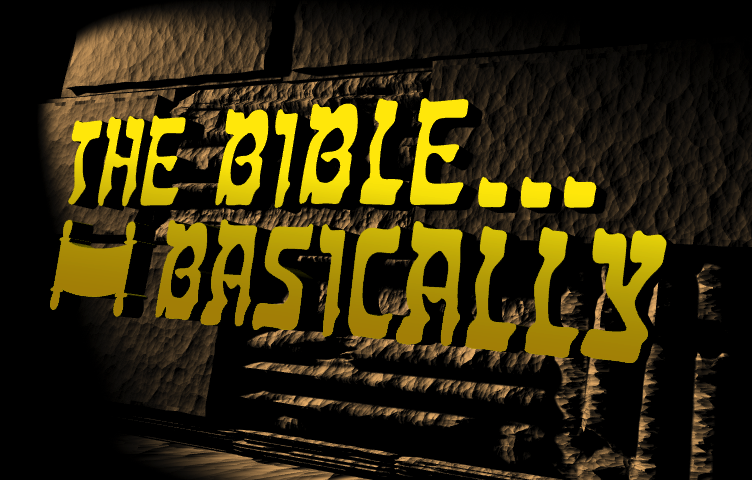 RBHKm<Ir                “)anebIkrYcehIy”
RBHKm<Ir rbs;Gñk…
CacMNit nig duMtUc²>>>
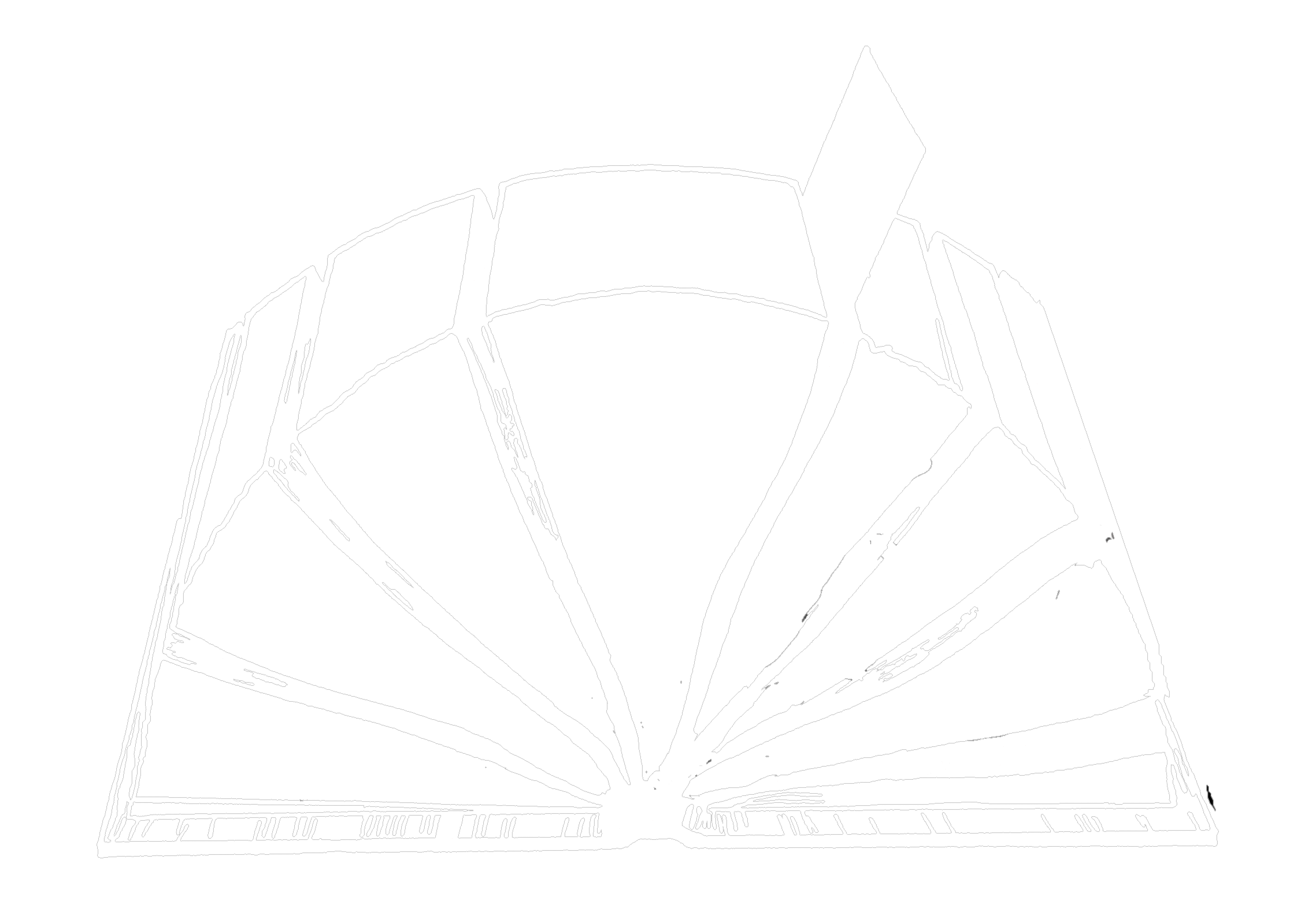 cMNit nig bMENk
)ancat;Ecg>>> PaBrIkcMerIn>>> minecHcb;
A Ministry of ScriptureTechnologies International
7.5.06.
38
©2003 TBBMI
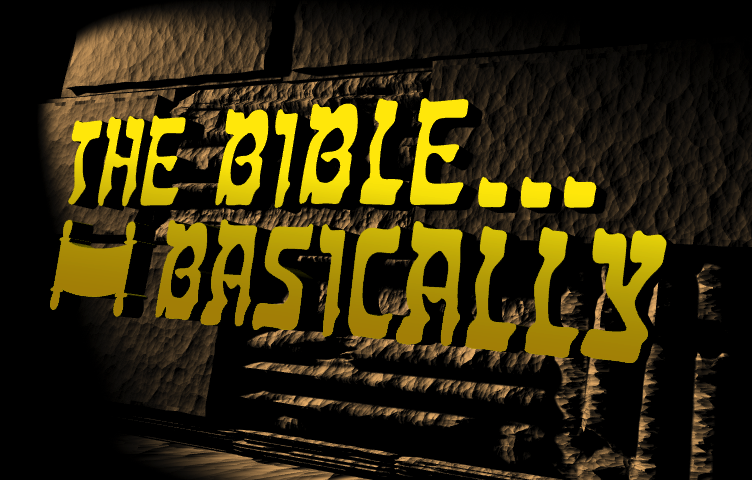 RBHKm<Ir                “)anebIkrYcehIy”
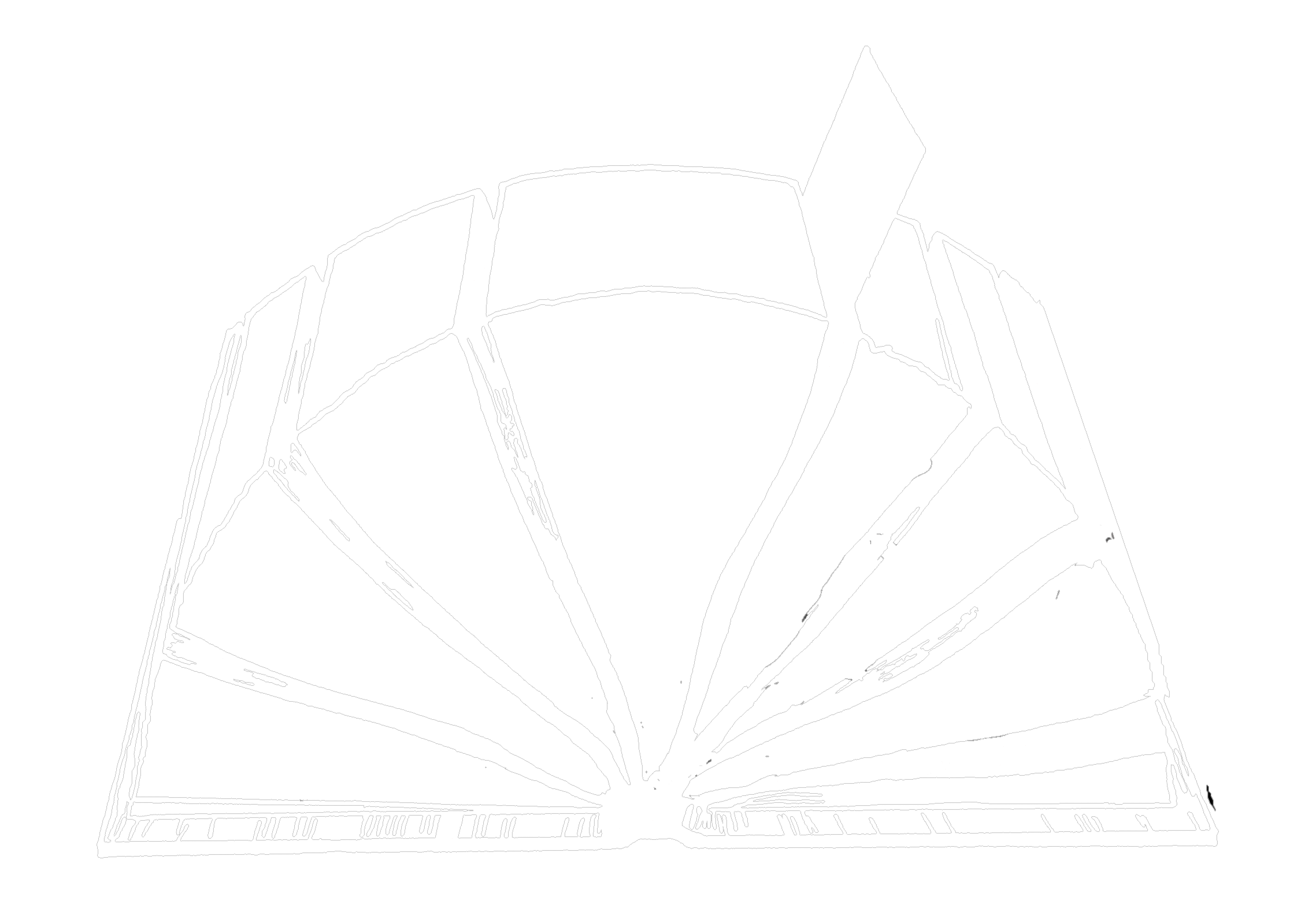 cMNit nig bMENk
)ancat;Ecg>>> PaBrIkcMerIn>>> minecHcb;
A Ministry of ScriptureTechnologies International
39
7.5.06.
©2003 TBBMI
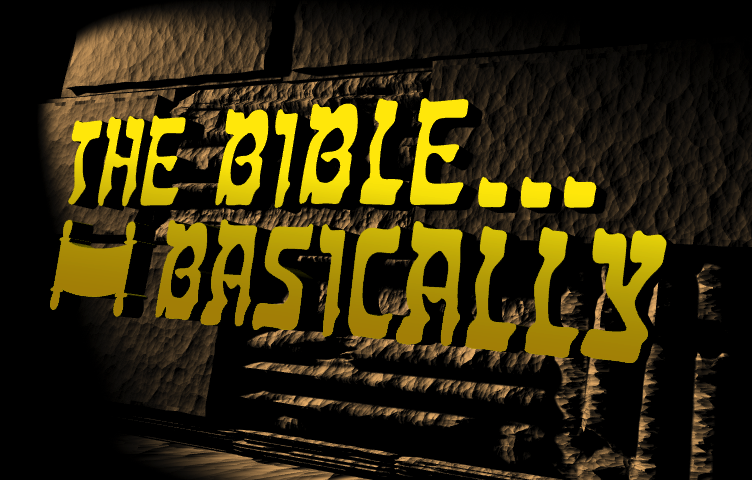 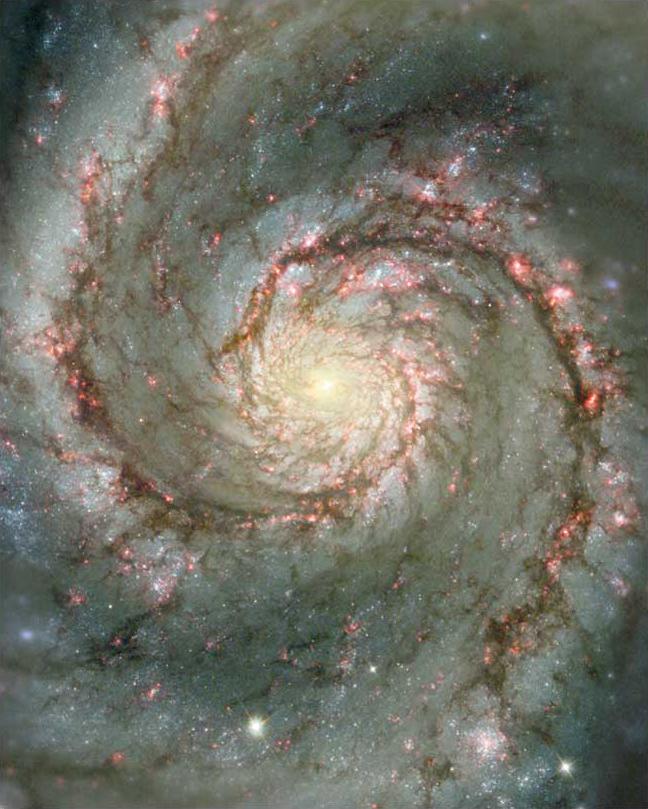 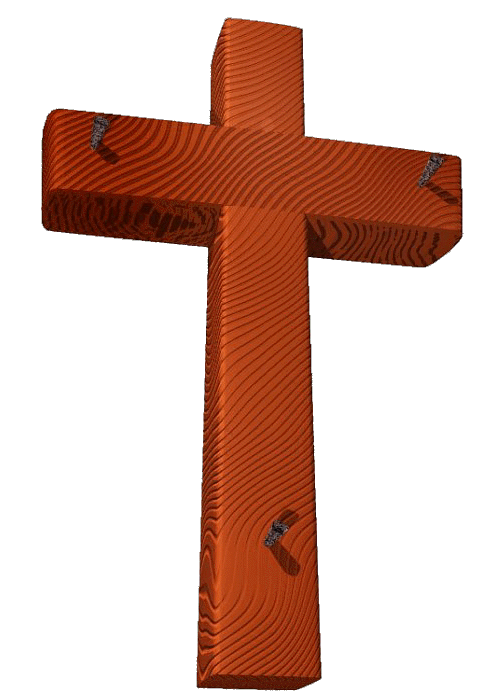 si rI rugerOg rbs;RBHCam©as;
1
06-31
40
7.5.06.
©2003 TBBMI
PaBsMxan;>>>rbs;RBHKm<Ir
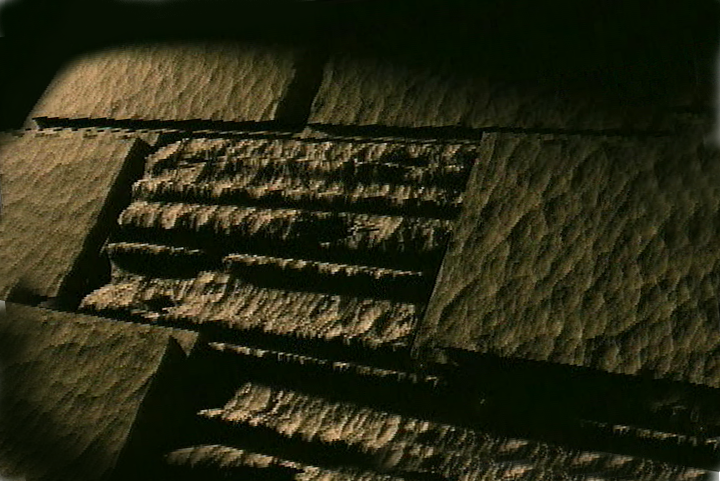 karENnaM[sÁal;nUvRBHKm<Ir>>> EdlsMxan;kñúgB½n§kic©shKmn_GnþrCati GayGinsIuFort Worth, Texas
www.biblebasically.com
PaBsMxan;>>>rbs;RBHKm<Ir
7.5.01.
04
©2004 TBBMI
[Speaker Notes: PLEASE PUT THE TITLE AND SUBTITLES INTO YOUR NATIONAL LANGUAGE AND LEAVE THE WEBSITE UNCHANGED]
Get this presentation for free!
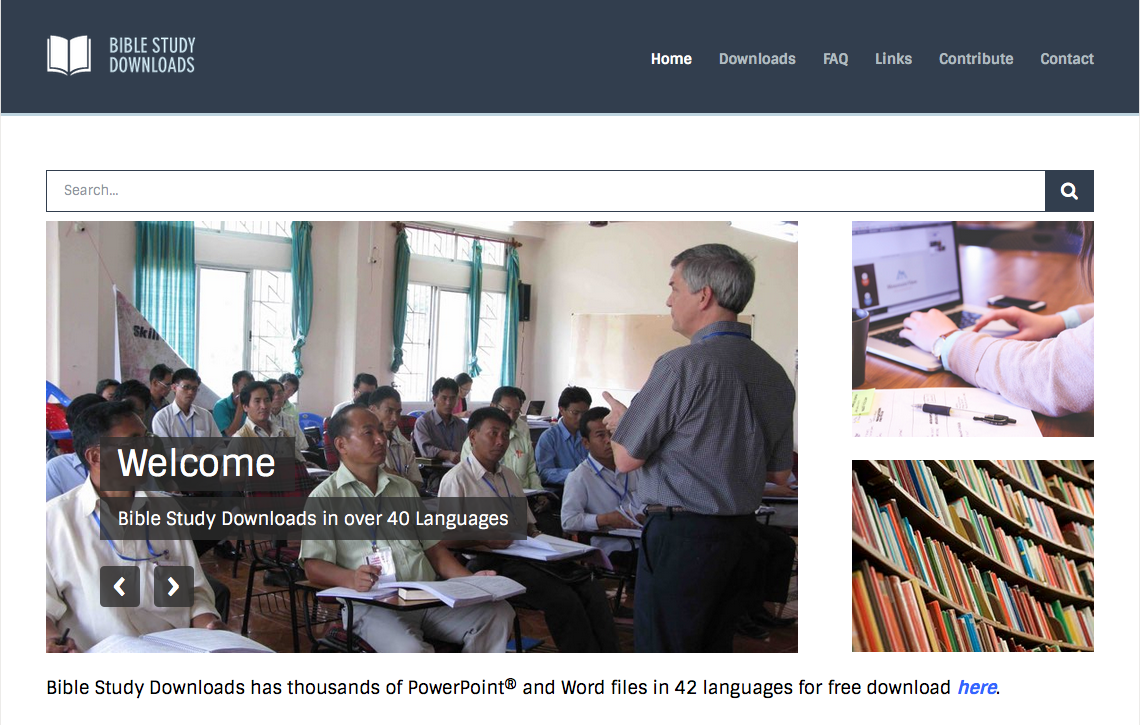 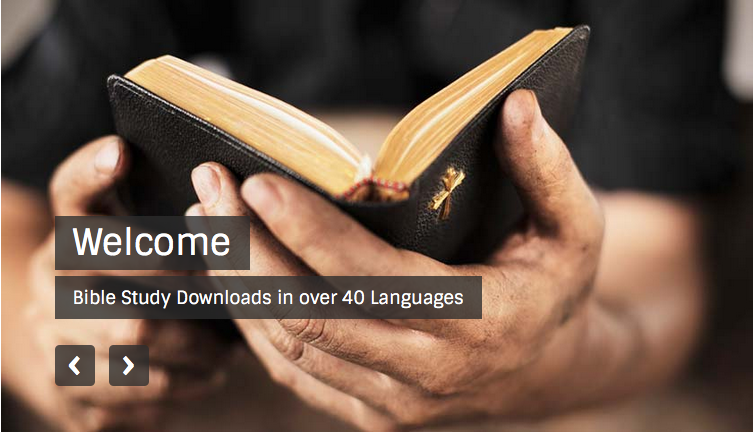 PaBsMxan;>>>rbs;RBHKm<Ir • BibleStudyDownloads.org
[Speaker Notes: The Bible…Basically (bb)]
*
42
7.5.06.
©2003 TBBMI